Compatibility
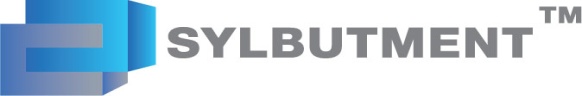 Compatibility
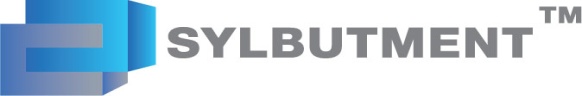